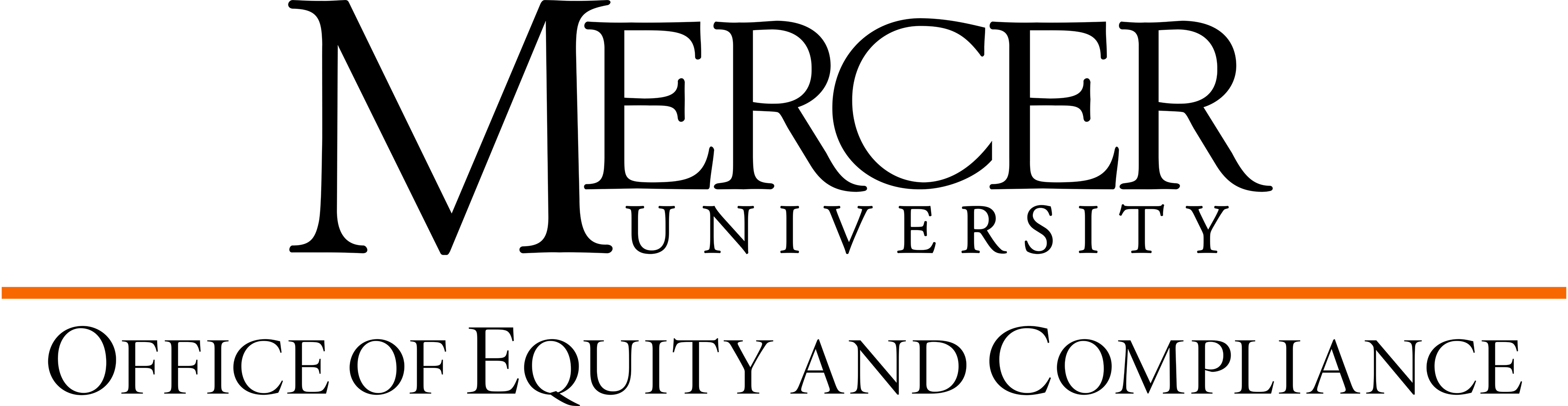 Equity and ComplianceInvestigator Training
Sharon Stellato J.D.	        		            AVP, Title IX and Title IX Coordinator
Tangela Mitchell M.Ed. 		         Assistant Director, Equity & Compliance
Lauren Lowell M.Ed.        			      	      Assistant Director, Title IX
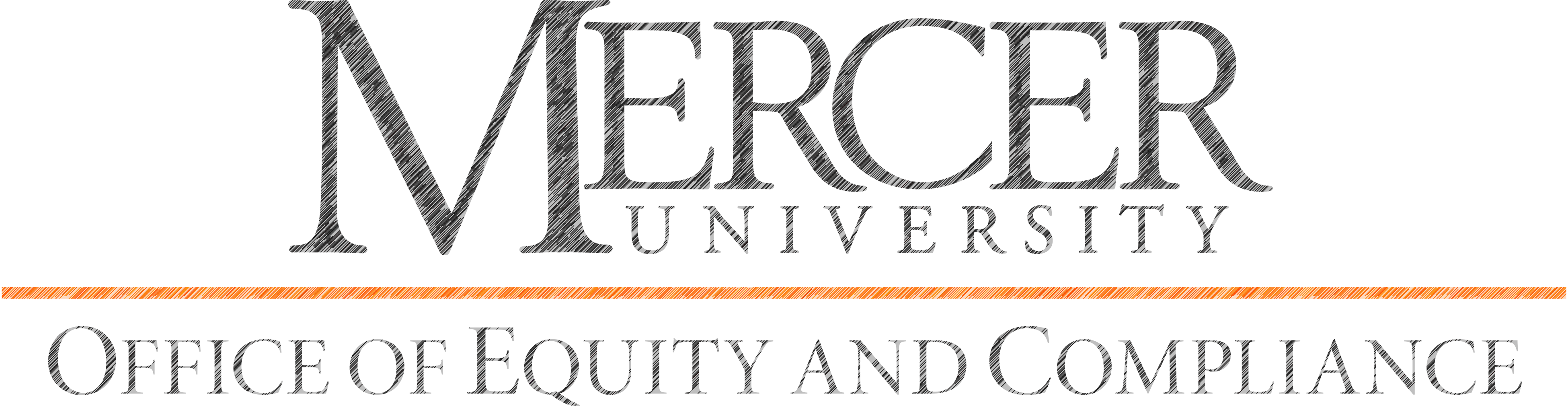 Office of Equity and Compliance
The OEC is charged with preventing, addressing and stopping all forms of Discrimination and Sexual Misconduct, both on and off campus.
_____
There are many laws that cover Discrimination and Sexual Misconduct  
Title VI of the Civil Rights Act of 1964
Title VII of the Civil Rights Act of 1964
Title IX of the Educational Amendments of 1972
In addition to those laws, Mercer University has policies regarding Discrimination and Sexual Misconduct
_____
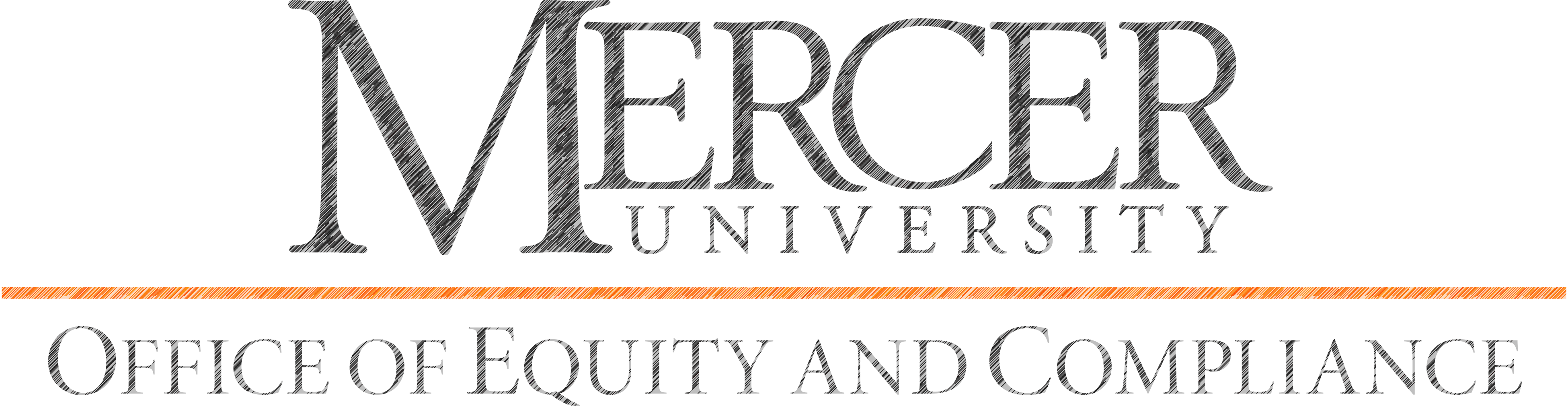 Title VI of the Civil Rights Act of 1964 
Prohibits discrimination in public programs and services on the basis of race, color, or national origin (may include religion when religion relates to ethnic heritage)

Title VII of the Civil Rights Act of 1964
Prohibits employment discrimination on the basis of race, color, religion, sex, or national origin

Title IX of the Educational Amendments of 1972
Prohibits sex-based discrimination in any school or any other education program that receives funding from the federal government
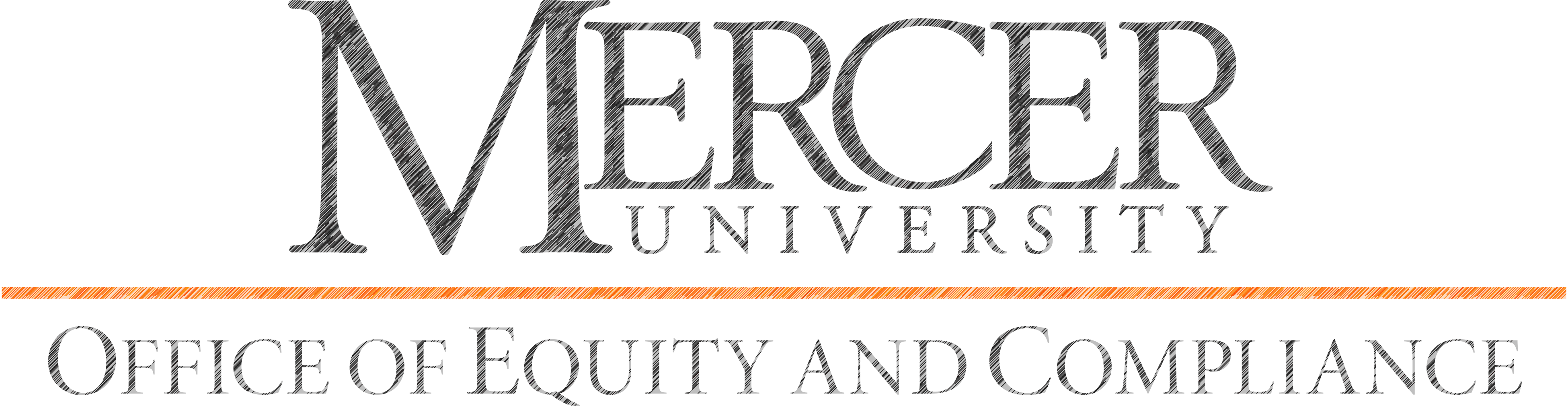 Discrimination
Disparate treatment or unfavorable conduct directed at an individual based on any status or characteristic identified in our policy or as defined and protected by applicable law.
Unwelcome verbal, written or physical conduct based on any status or characteristic outlined in this policy, which a reasonable person would consider intimidating, hostile or abusive.
Characteristics protected by law:
Race
Color
National or Ethnic Origin
Disability
Marital Status
Veteran Status
Sex
Sexual Orientation
Gender Identity
Gender Expression
Genetic Information
Age
Religion
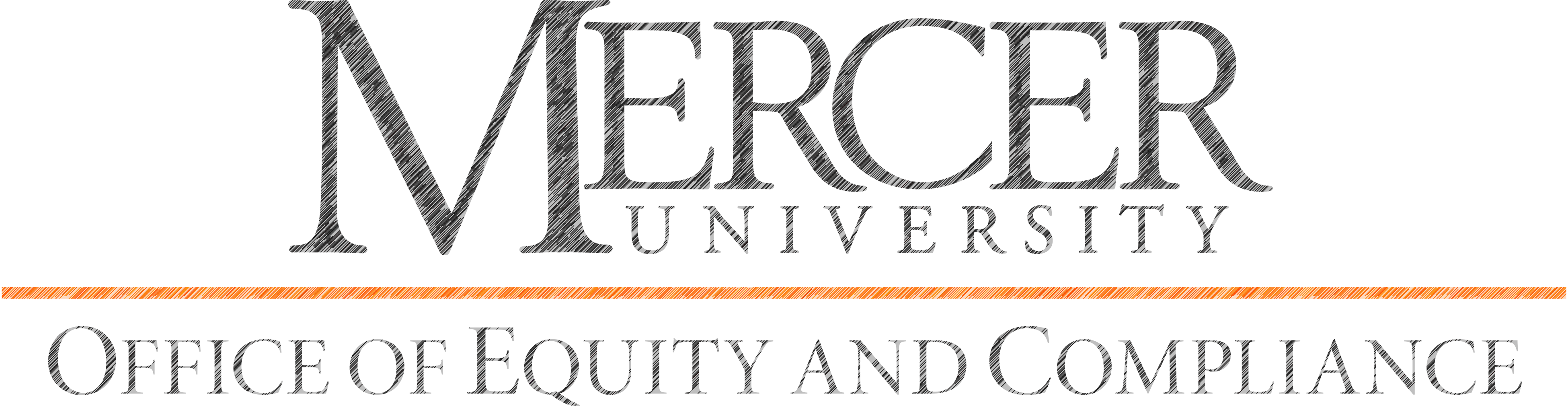 Discrimination
Race: Physical characteristics that define a person as a member of a specific group. Things that define race can include skin color, hair color and texture, eye color, facial features, and physical build. Race is a social construct, and what defines who belongs to a particular race can vary.

Color:  Can occur between persons of different races or ethnicities, or between persons of the same race or ethnicity

National origin - Means someone's Nationality – legal status/where you have citizenship.  

Ethnic origin – Social and cultural identity.  Often used interchangeably with National Origin.  Refers to a person's 'roots’ Also refers to a group of people who share Culture, Language, and Beliefs. 

Genetic Information - Information about your genetic tests and the genetic tests of your family members. Genetic information also includes information about any disease, disorder, or condition of your family members (your family medical history)
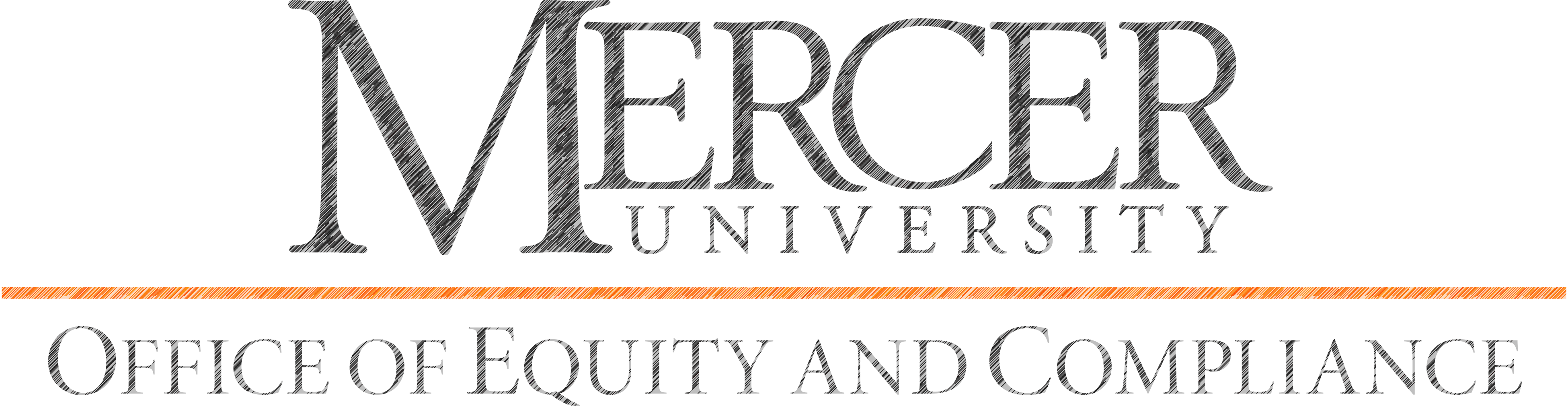 Discrimination
Sexual Orientation - the emotional, romantic, or sexual attraction that a person feels toward another person.  lesbian, gay, heterosexual, straight, asexual, bisexual, queer, polysexual, and pansexual
Gender Identity - person's internal and individual experience of gender. It is a person's sense of being a woman, a man, both, neither, or anywhere along the gender spectrum. A person's gender identity may be the same as or different from their birth-assigned sex
Gender Expression - A person's gender identity may be the same as or different from their birth-assigned sex. Gender expression is how a person publicly expresses or presents their gender. This can include behavior and outward appearance such as dress, hair, make-up, body language and voice
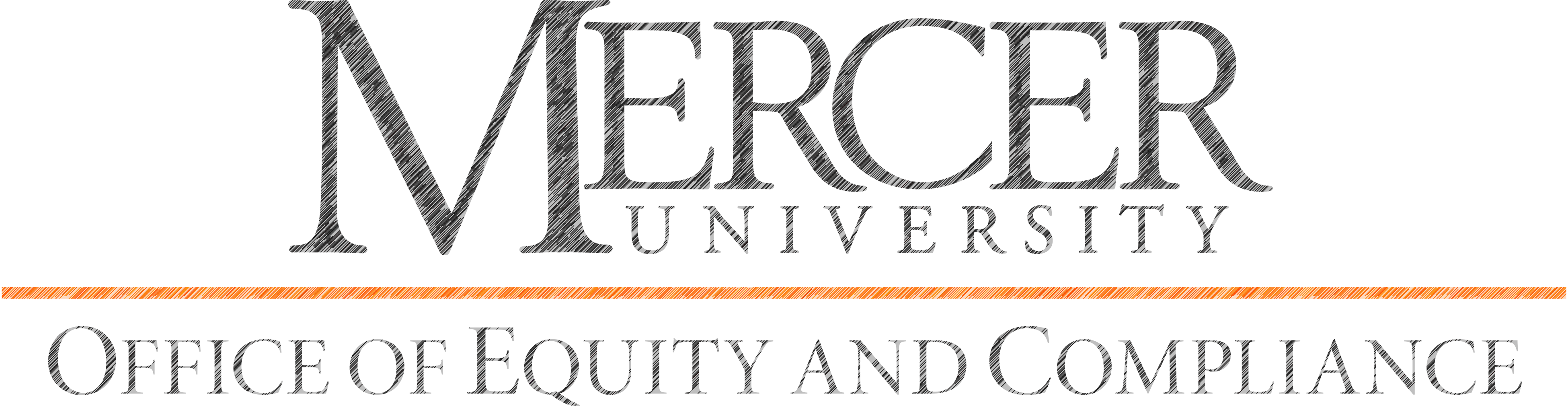 Title VI
Title VI prohibits race, color, or national origin discrimination, including harassment, based on their actual or perceived: (i) shared ancestry or ethnic characteristics; or (ii) citizenship or residency in a country with a dominant religion or distinct religious identity.
Some examples of such discrimination may involve or be based upon:
racial, ethnic, or ancestral slurs or stereotypes;
physical appearance, including skin color, physical features, or style of dress reflecting both ethnic and religious traditions;
speaking a language other than English or with a particular foreign accent or oral expression; or
having a name commonly associated with a particular shared ancestry or ethnicity.
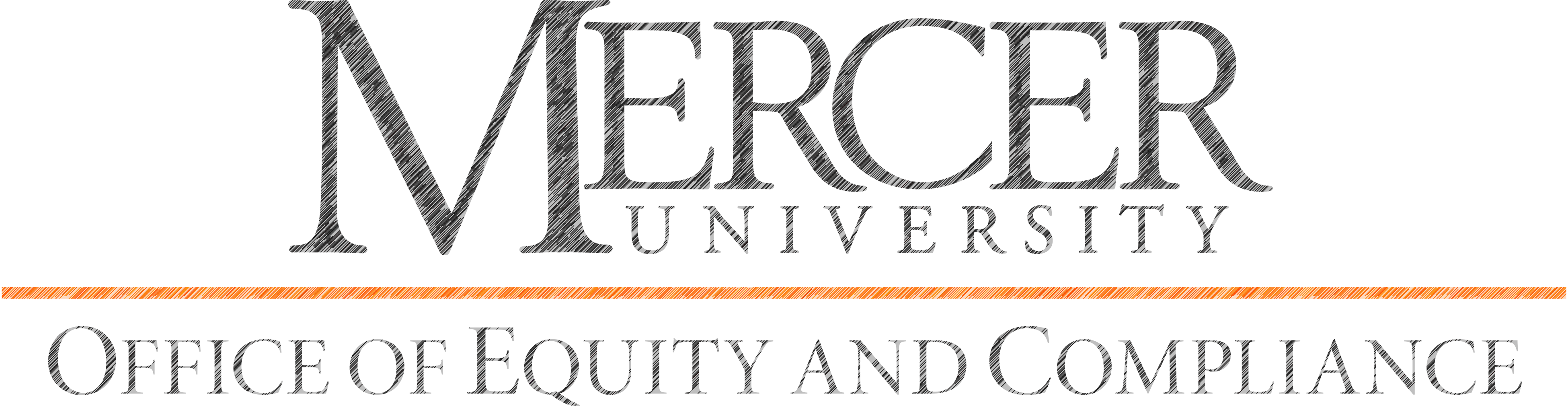 Title VI
Harassing conduct is unwelcome conduct that may include verbal abuse, graphic or written statements, physical assault, or other conduct that may be threatening, harmful, or humiliating.
A school has a legal duty to take prompt and effective steps that are reasonably calculated to: (1) end the harassment, (2) eliminate any hostile environment and its effects, and (3) prevent the harassment from recurring.
OCR is clear in numerous findings in the past year – institutions MUST take steps reasonably calculated to end or prevent hostile environment.
A school violates a student’s Title VI rights when it fails to appropriately remedy a hostile climate or inequity in treatment due to race, color, or national origin.
University must respond to all allegations under Title VI and document what action was taken or document why action was not taken. 
Since October 7, 2023, 400% increase in incidents nationally.
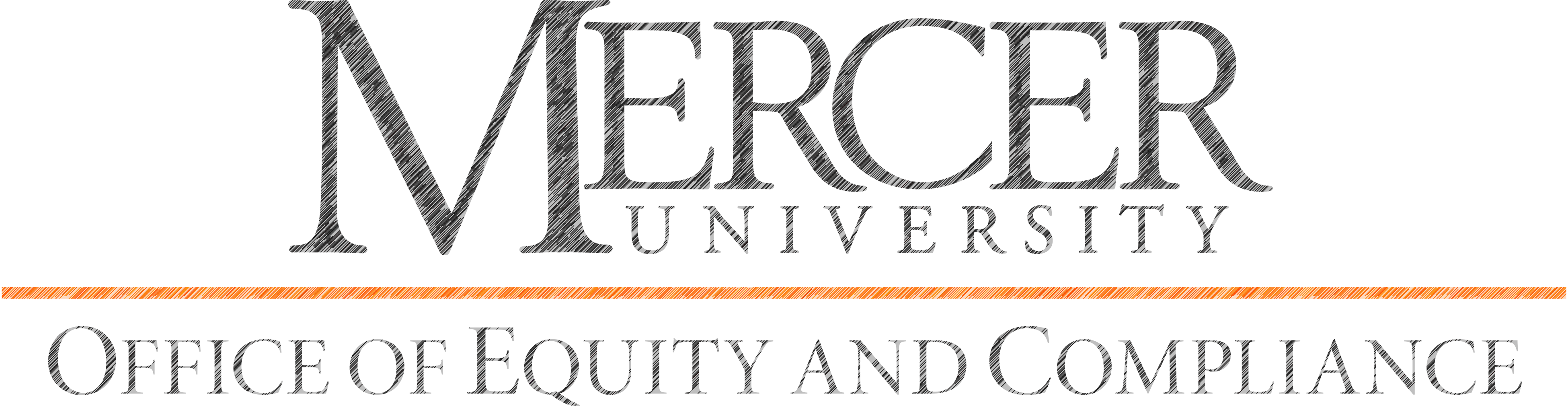 Title IX
“No person in the United States shall, on the basis of sex, be excluded from participation in, be denied the benefits of, or be subject to discrimination under any educational program or activity receiving Federal financial assistance.” 
Title IX of the Education Amendments of 1972_____
History
Title IXCourtsObama AdministrationTrump AdministrationBiden Administration Trump Administration
_____
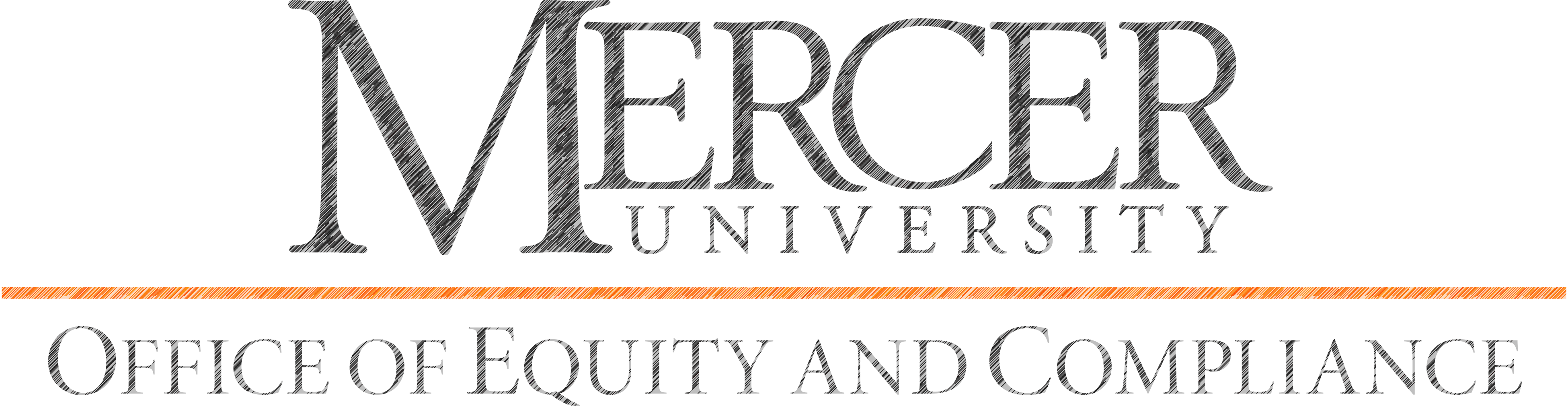 What is covered in our Sexual Misconduct Policy?
Sexual/Gender Harassment
Sexual Assault- Fondling
Sexual Assault- Rape
Dating/Domestic Violence
Stalking
Sexual Exploitation
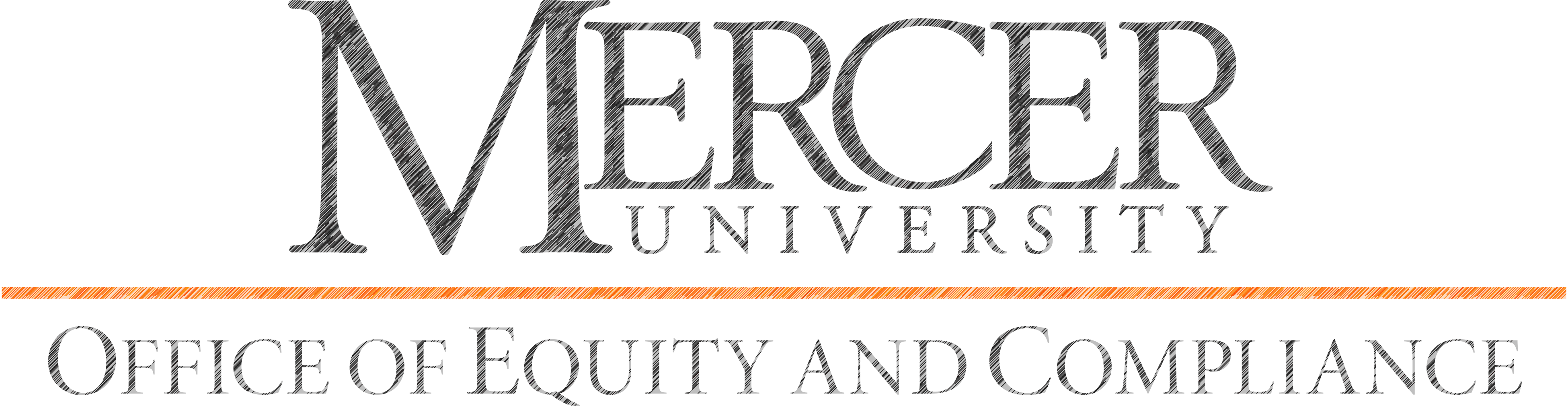 Sexual Harassment
Unwelcome verbal, physical or visual conduct that is of a sexual nature
Examples:
Repeated requests for dates or sexual favors
Inappropriate or lewd comments 
Saying things about someone or group based on gender identity or sexuality
Jokes about sex
Gossip about someone’s sex life
Emails, texts, messages, videos or photos of a sexual nature
Gender-based or sexuality-based names
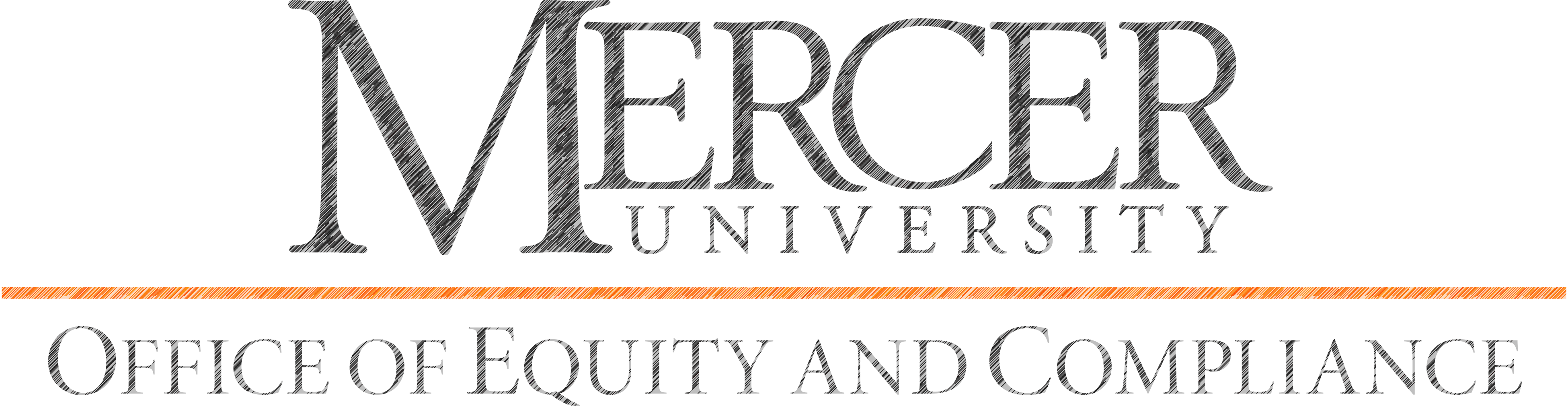 Gender Harassment
Acts of verbal, nonverbal, graphic, or physical aggression, intimidation, or hostile conduct based on sex, sex-stereotyping, sexual orientation, gender identity or expression
Examples:
Exclusion from an activity based on sexual orientation or gender identity
Ridicule of a person based on a perceived lack of stereotypical masculinity or femininity 
Intentionally refusing to use someone’s chosen gender pronoun
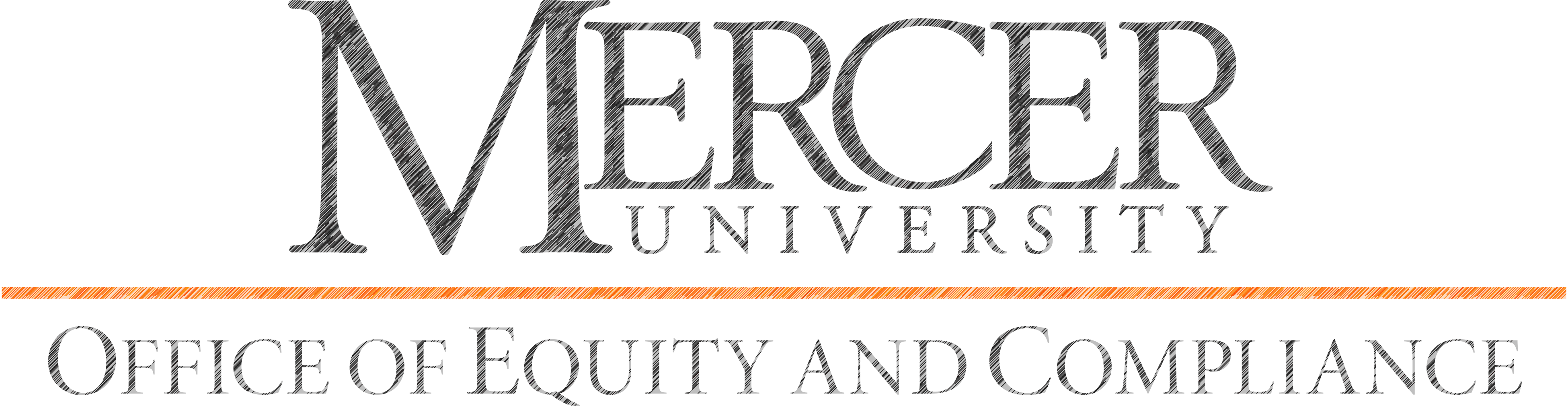 Sexual Assault
“Sexual Assault” means sexual act directed at another person that occurs without consent and/or by force
Non-Consensual Sexual Contact

The touching of the private body parts of another person (buttocks, groin, breasts), for the purpose of sexual gratification
Sexual Intercourse

Anal, oral or vaginal penetration, however slight, by an inanimate object or another’s body part
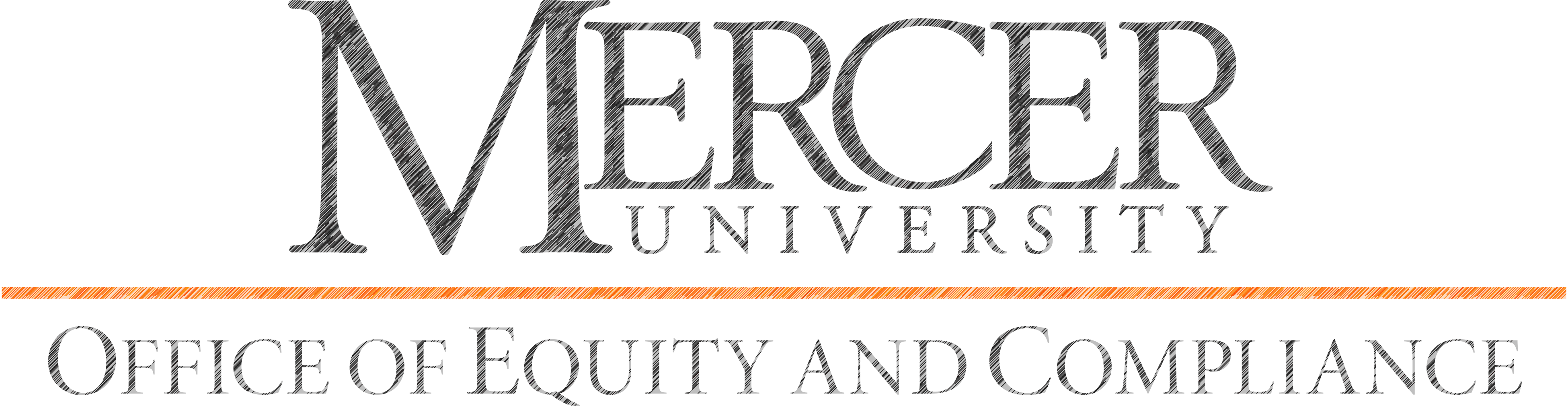 Definitions to discuss
Force
The use of physical violence and/or physical imposition to gain sexual access

Includes, threats, intimidation, coercion intended to overcome resistance or produce consent
Coercion
Unreasonable pressure for sexual activity

When someone makes clear they do not want to engage in certain sexual activity, that they want to stop or not go past a certain point, continued pressure is coercion
Consent
knowing, and
voluntary, and
clear permission
by word or action
to engage in sexual activity

It is the responsibility of each party to determine that the other has consented before engaging in sexual activity
Incapacitation
Occurs when someone cannot make rational, reasonable decisions because they lack the capacity to give knowing/informed consent

An individual can be incapable of giving consent because of age or mental or physical incapacity (alcohol or drugs)
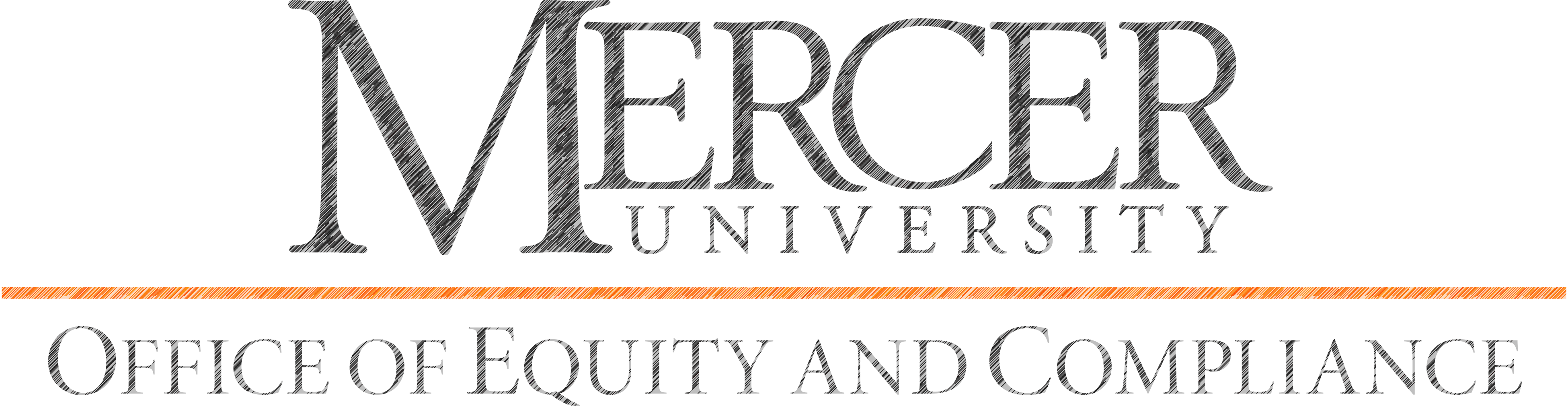 Dating and Domestic Violence
Violence or abuse, verbal or physical, by a person in an intimate relationship with another
Examples:
Manipulation
Physical violence
Controlling behavior
Threat of physical violence
Isolation

Abuse can be emotional, verbal, physical or sexual
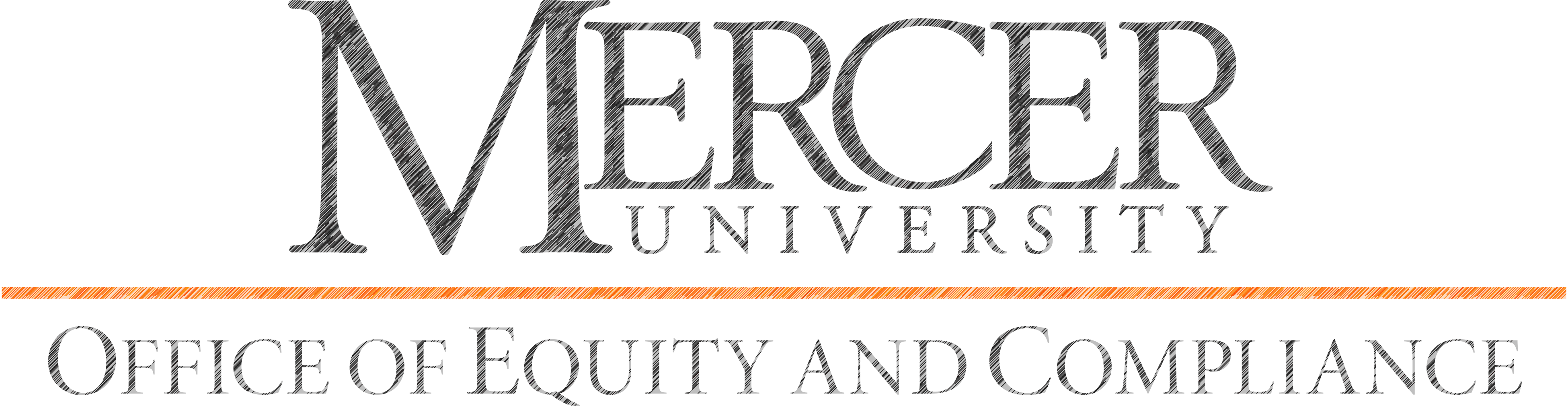 Stalking
A course or pattern of conduct that would cause a reasonable person to fear for their safety or the safety of others or to suffer substantial emotional distress
Examples:
Verbal threats and/or intimidation
Following a person
Waiting outside residence, school or work
Sending unwanted notes, pictures, etc.
Repeated messages and/or phone calls
Using technology (emails, texts, social media)

“reasonable person”- a person using average care, intelligence and judgement in the known circumstance (similar circumstance and with similar identities)
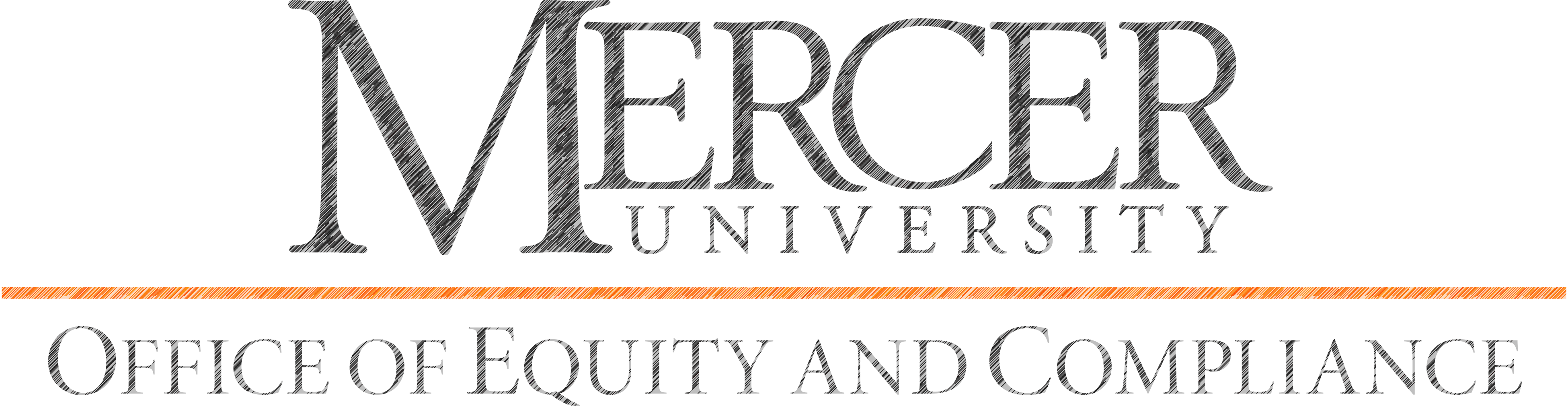 Sexual Exploitation
Taking non-consensual or abusive advantage of another person for one’s own advantage or benefit or to benefit or advantage anyone other than the person being exploited
Examples:
Non-consensual observation of nudity or sexual activity
Direct observation
Digital observation
Video/audio recording
Unauthorized sharing or distribution of digital, video or audio recording
Invasion of sexual privacy
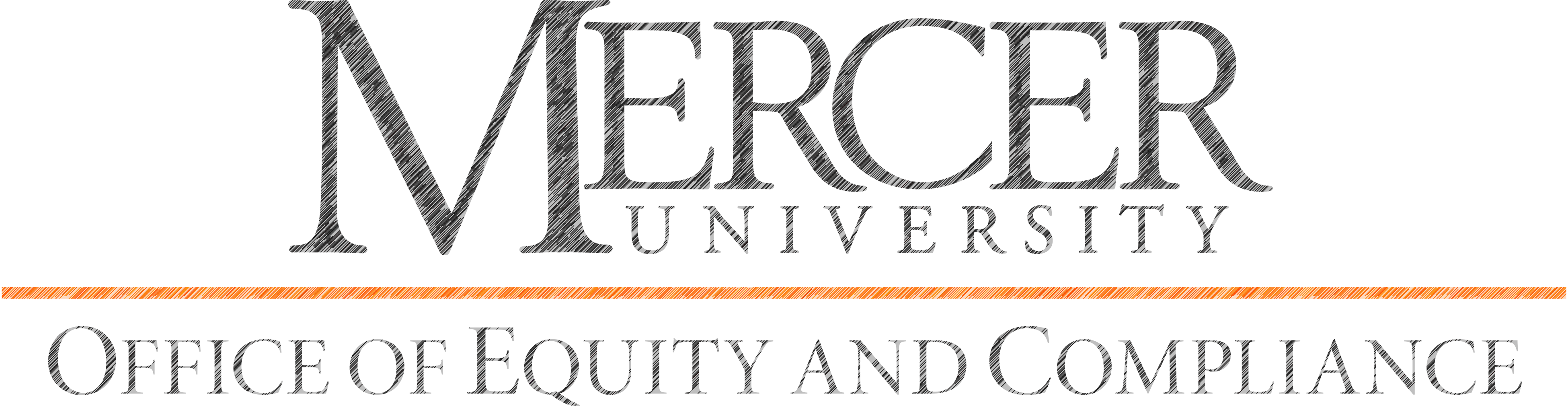 Pregnancy Accommodations
Title IX protection extends to students who are pregnant or have experienced a pregnancy-related condition
Pregnancy-related conditions include:
Pregnancy
Childbirth
False pregnancy
Miscarriage
Termination of a pregnancy
Conditions arising in connection with pregnancy
Recovery from any of the above conditions
All accommodation requests go through the Office of Equity and Compliance

Reasonable accommodations will be provided by the university.
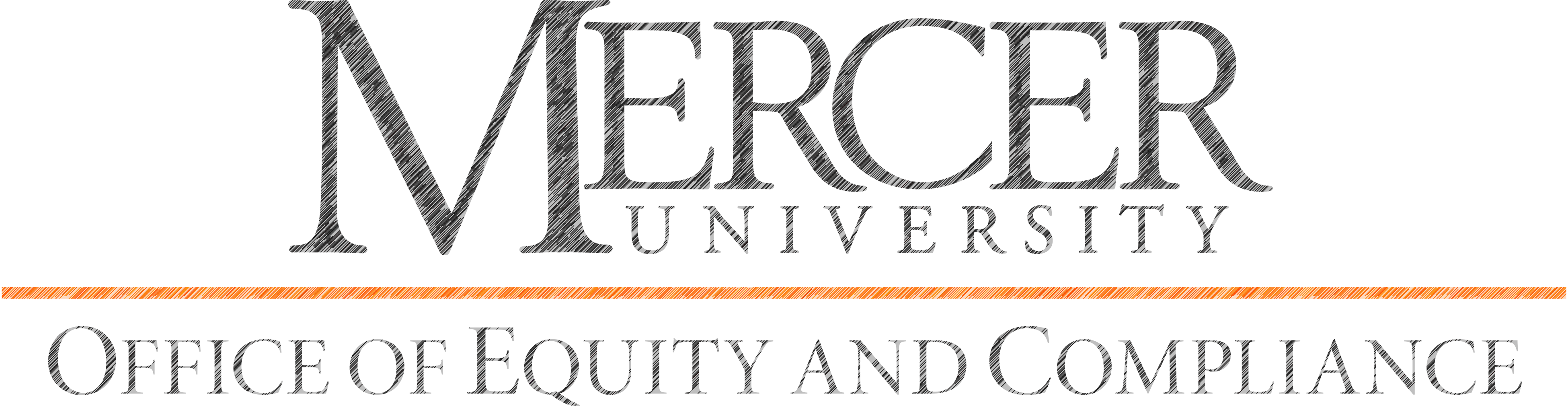 Requirements
Once the TIXC has either actual or constructive notice of sexual harassment/sexual misconduct, the school must:
Take prompt and effective action to:
STOP the harassment;
REMEDY the effects; and
PREVENT the reoccurrence.

When requested or required, take immediate and appropriate steps to INVESTIGATE what occurred.
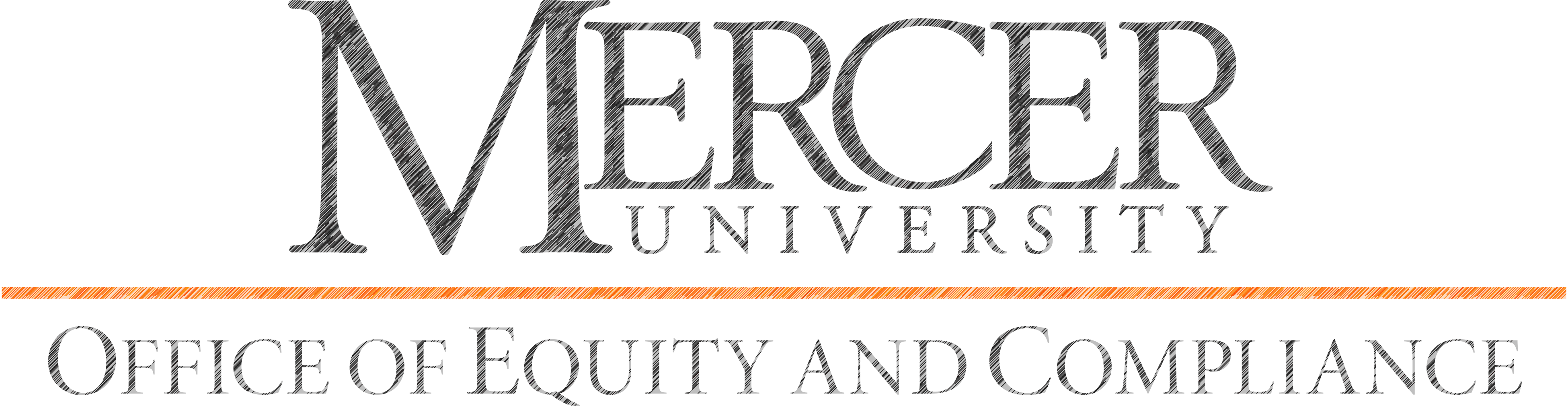 Steps to investigation
Before investigators are contacted:
Complainant has met with TIXC to review options and rights

Complainant has requested investigation by submitting formal statement

Notice has been provided to Respondent and copied to Complainant
After notice provided:
Investigators contacted

TIXC emails parties notifying them of investigator assignment

Lead Investigator will contact co-investigator to outline availability

Lead Investigator will contact parties/witnesses accordingly to schedule for interviews
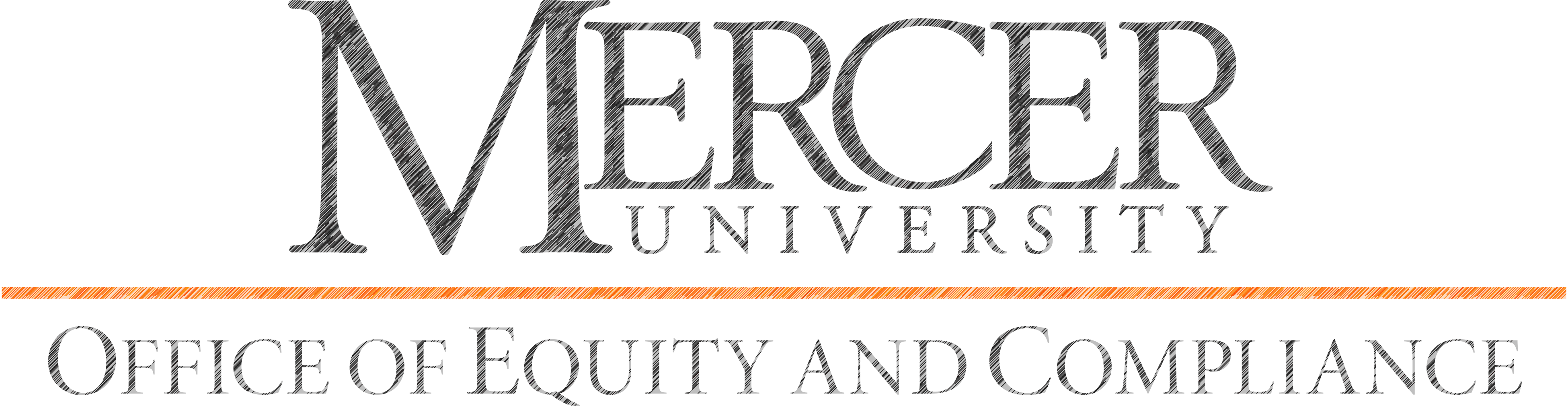 Interviews
Script of information we must cover with the parties and witnesses
Parties are permitted an advisor – witnesses not permitted an advisor
We cannot force witness compliance (employees or students)
Can only strongly encourage or request
Discussion of privacy and how information from investigation will be used
What to expect if you’re selected:
Lead Investigator will be ready with questions but you should also prepare questions
You serve as co-investigator which means you ask questions, are an additional notetaker and review of digital transcribed interview notes
Review Draft Investigation Report
Assist with edits or additions to Draft Investigation Report
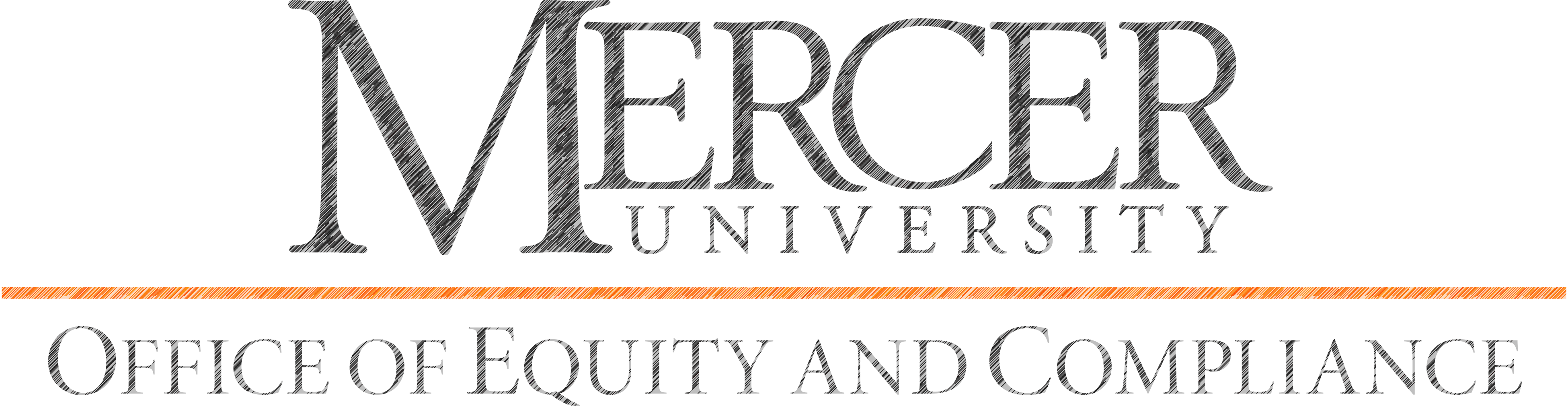 Things to remember
The Complainant and Respondent have equal rights under Mercer’s policy

Both can request supportive measures

Allowed to be present during all disciplinary proceedings

Equal access to all information that will be presented at the hearing

Both parties can present evidence, ask questions, bring witnesses, and provide impact statements
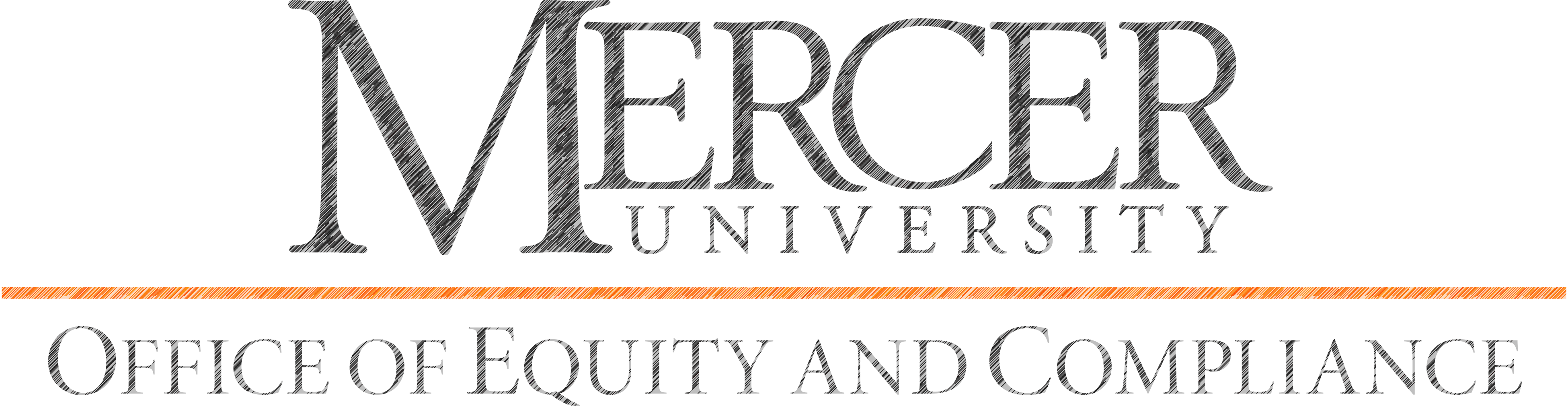 Identifying Bias
Humans rely on their own life experiences
What you think something may look like may be different than what someone else identifies it as
video
What does flirting vs. being kind look like?
What does drunkenness look like?
What does cat-calling look like?
What does a victim look like?
What does a respondent look like?
What does rape look like?

Victim-blaming (questions that imply judgement)
“What was he thinking when…”
“What did she think was going to happen?”
Optional video
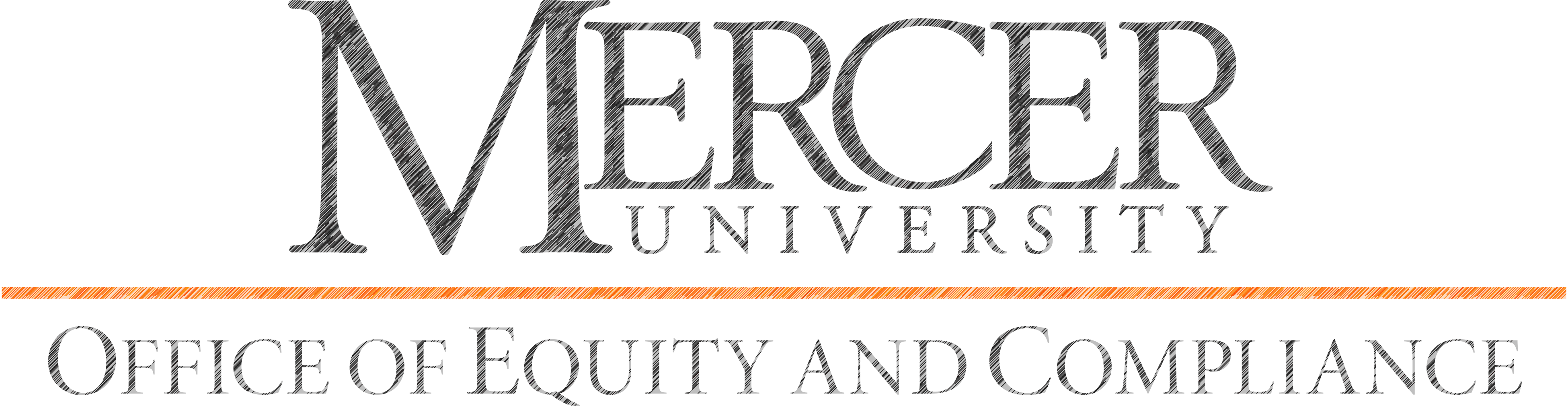 Strategy for Analyzing a Case
What policy(s) may have been violated?

What are undisputed facts?

What are the facts in dispute?

Which ones are significant to the case?

What other information do you need?

What questions do you want to ask the complainant, respondent, and witnesses?
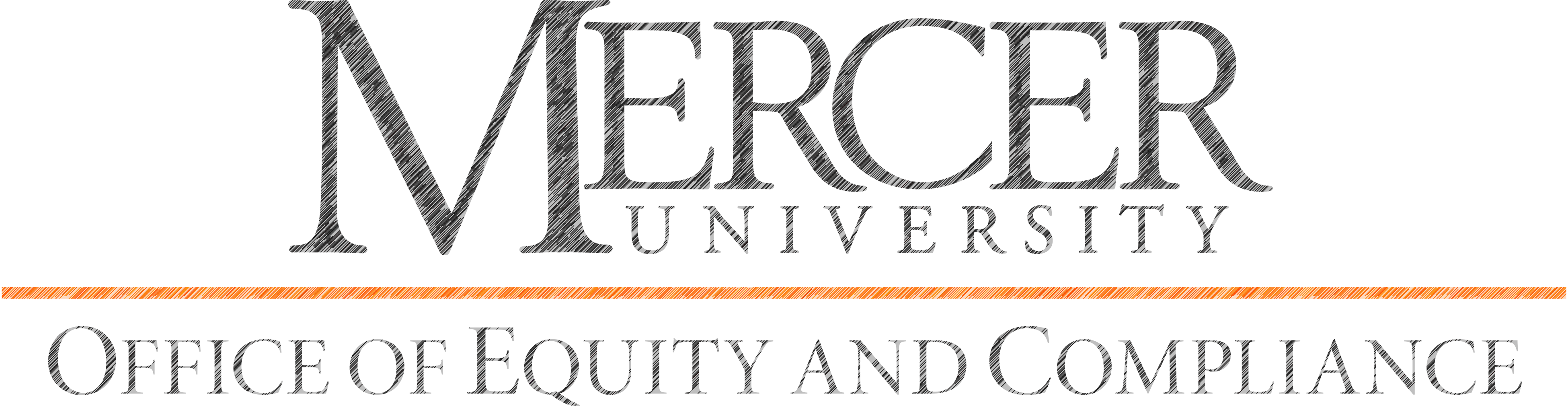 Do Not Ask
Why didn’t you tell him directly to stop commenting on your body?
Why did you wait so long to report this?
If you were sexually assaulted, why didn’t you go to the hospital right away?
You had the chance to report this incident to the police, why didn’t you choose to do that?
How did the respondent get your clothes off without a struggle?
What were you wearing that evening?
If you don’t remember everything that happened that night, how are we supposed to know what happened?
Did he/she/they say “no” like he/she/they meant it?
Were you flirting with the respondent that evening?
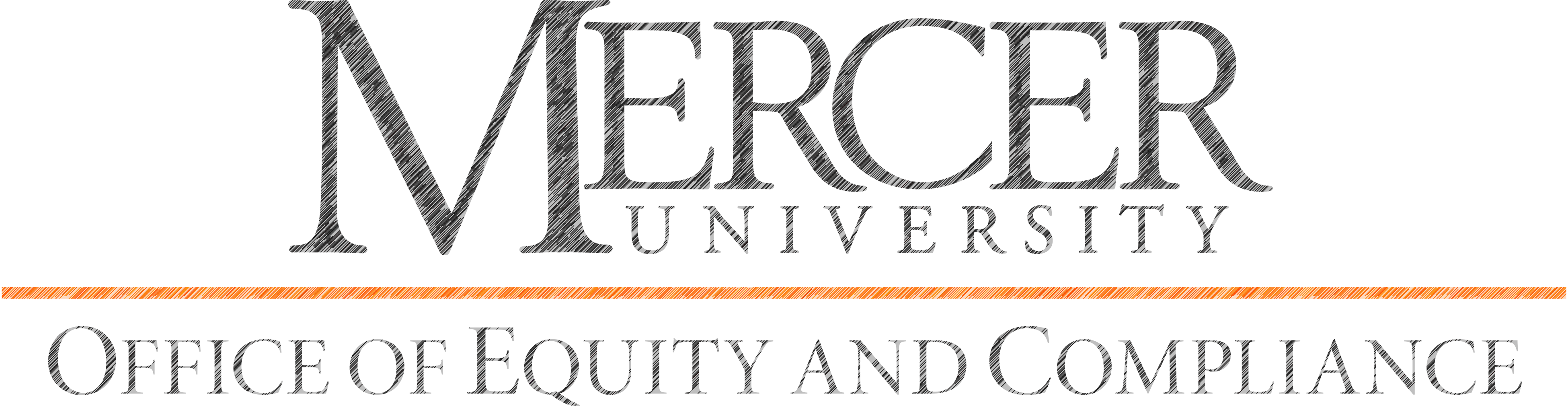 Helpful Examples
Could you/would you be willing to tell us more about…?
How did you feel about…?
What did you do after…?
What happened next?
Can you explain to me what you meant when you said…?
How did…?
Can you help me understand…?
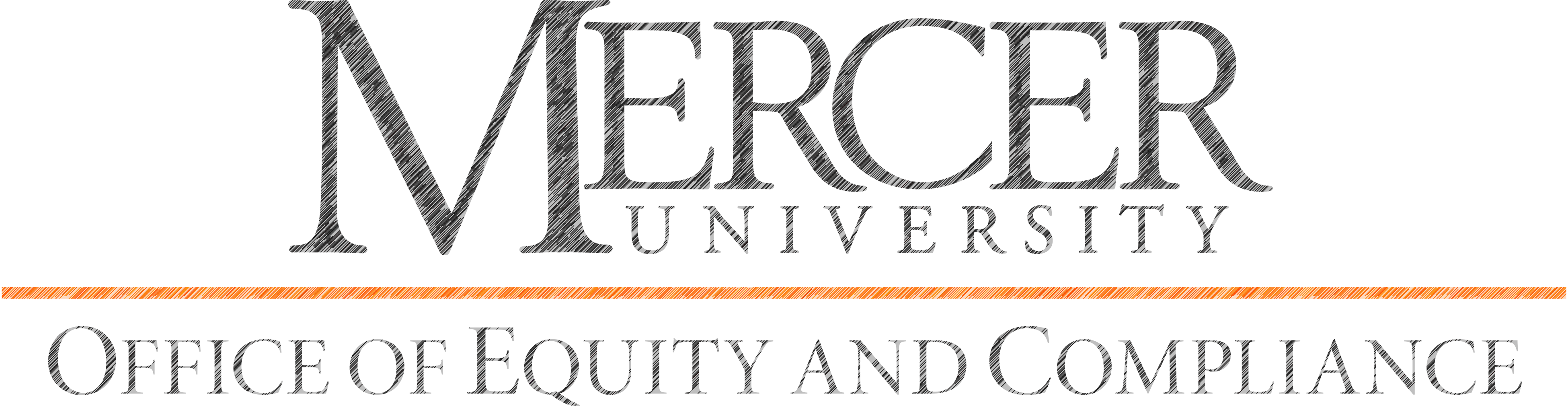 How to askConsider how to ask what you may need to know
Why didn’t you scream for help?
Can you talk about how you reacted to…?
Did you lead him/her/them on?
How did you communicate that this was unwanted behavior?
Did you scream for help?
What clear words or actions did you provide that let the respondent know you consented to…?
If you were on top of him, why couldn’t you just get up and leave?
What happened next or describe the room
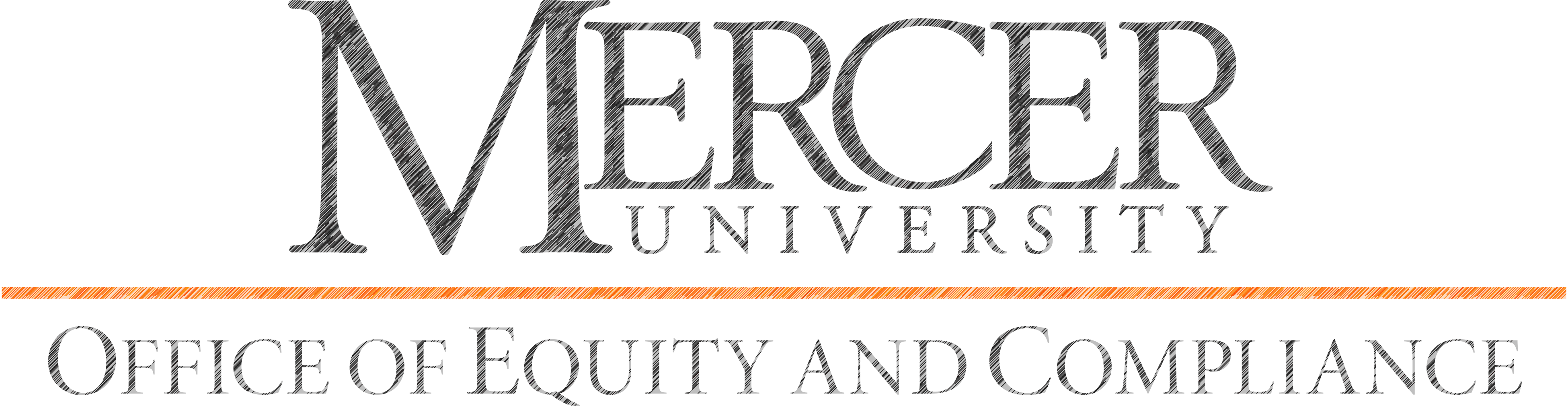 Consent, Force, and Coercion
What clear words or actions by the complainant gave the respondent permission for specific sexual activity that took place?
Was force used by the respondent to obtain sexual access?
Was threat of force used?
How many times did respondent ask, if asked at all
How was access gained?
How did the respondent know it was okay to…kiss…grope…touch…penetrate…?
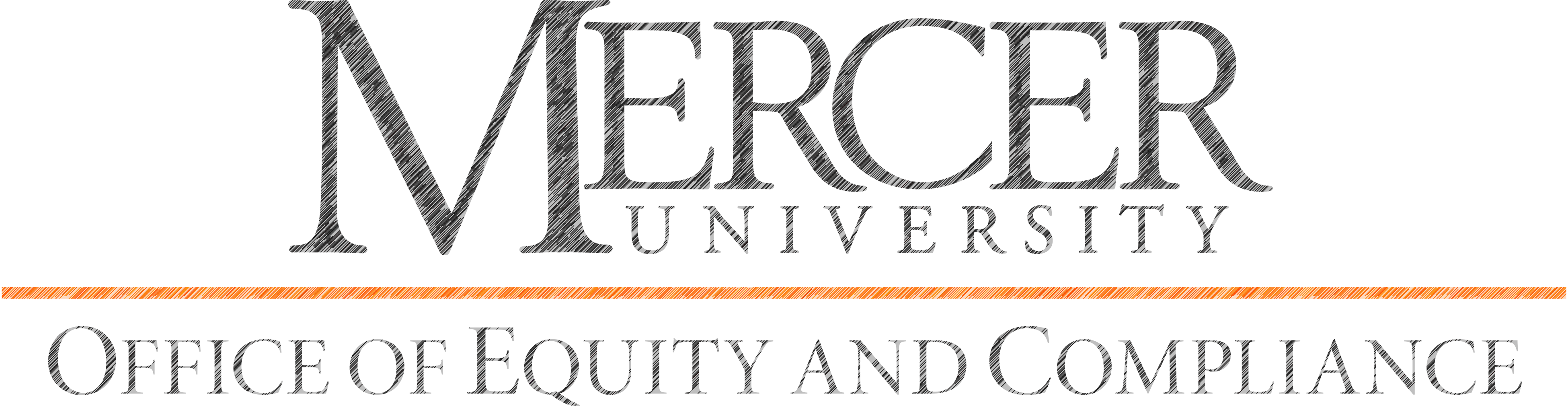 Relevant Evidence
If the information is considered relevant to prove or disprove a fact or issue, if should be admitted

Evidence is any kind of information presented with the intent to prove what occurred

Certain types of evidence may be relevant to the credibility of the witness, but not to the charges
Relevant vs. credible: Relevant tips the scale and credibility determines how much the scale is tipped

Consider if alcohol or drugs played a role in the situation

If so, do you have all the information you need about its role on behavior? Timing? Incapacitation?
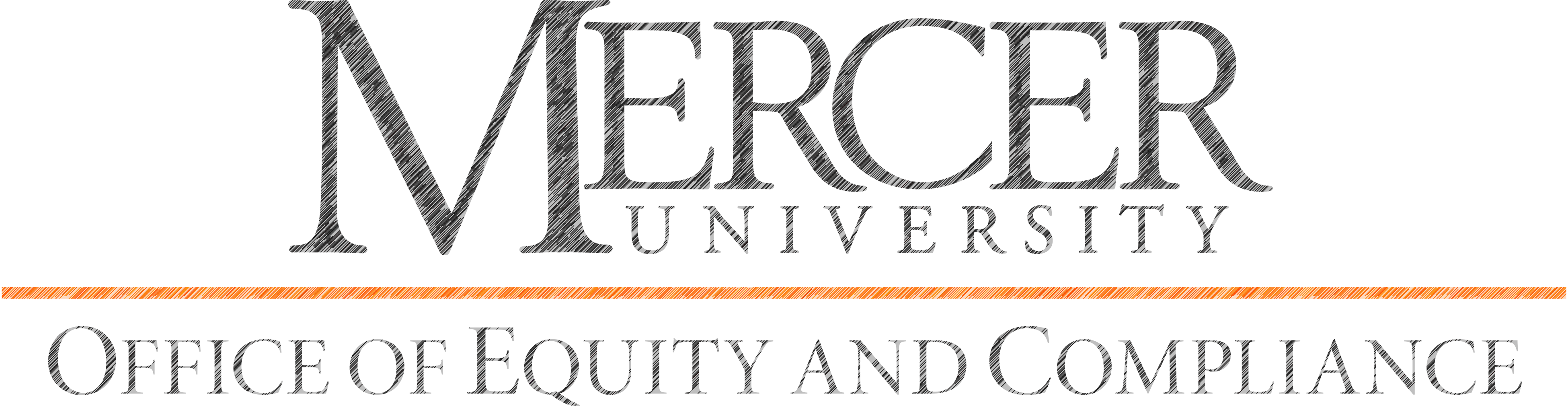 After the Investigation
Once the draft of the Draft Investigation Report is finalized by Investigators

Lead Investigator will send to TIXC to send to parties

Parties have 10 days to respond to report

Draft Investigation Report and Parties responses comes back to investigators for review

Co-investigators will determine what gets added into the Draft Investigation report

After 10 day window or both parties submit responses, a Final Investigator Report gets generated and set to TIXC

TIXC will send Final Investigation Report and refer the case to Student Affairs/HR for Hearing
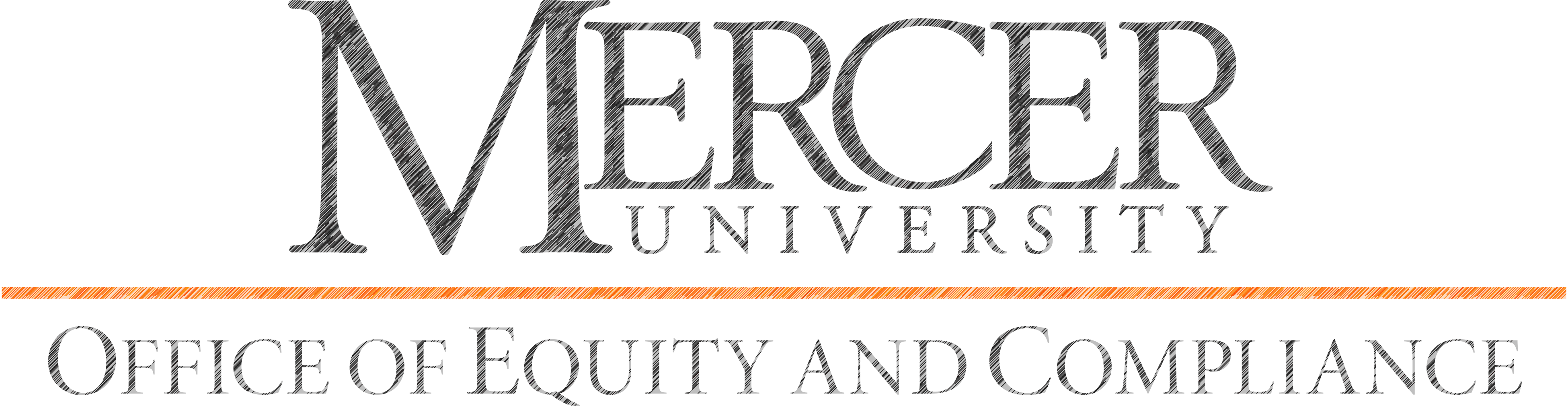 Credibility
“To assess credibility is to assess the extent to which you can rely on a witnesses’ testimony to be accurate and helpful in your understanding of the case”

We do not formally document any credibility assessment, however, we must examine it as part of the investigation so we can determine any additional witnesses or questions that need to be explored

Memory errors do not necessarily destroy a witness’ credibility

Refrain from focusing on irrelevant inaccuracies and inconsistencies
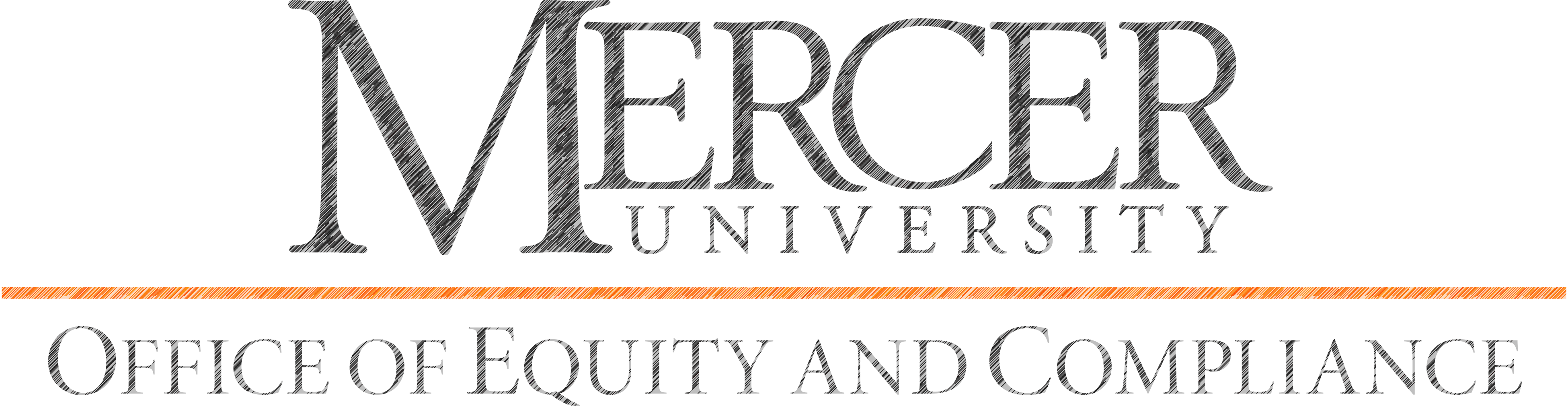 Credibility Factors
Look at consistency of story – substance and chronology of statements

Consider inherent plausibility of all information given – could this really have occurred?

Look for the amount of detail (facts) provided
Factual detail should be assessed against general allegations, accusations, excuses or denials that have no supporting details
Best Practices
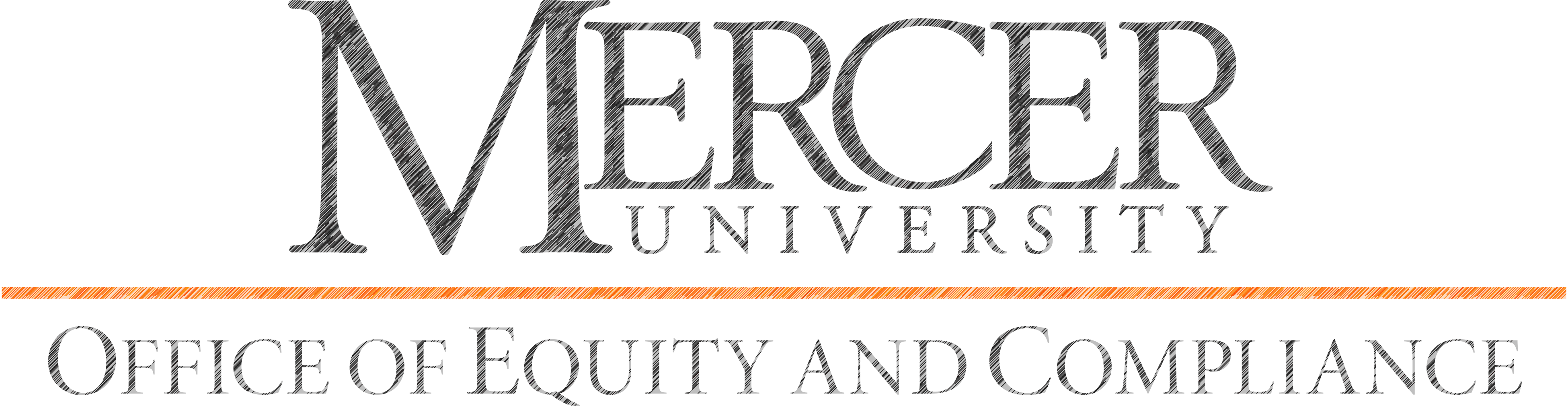 Have questions prepared but let them talk!

Listen for answer before asking additional questions
Do not ask multiple questions in one question
Do not ask the same question more than once (if you can help it)

Note discrepancies or follow-up questions

Use active listening skills
Nodding head, eye contact, summarization

Asking about sensory memory can jog overall memory

Asking witnesses about special events or details of their own day could jog memory of the date in question

Maintain a poker face
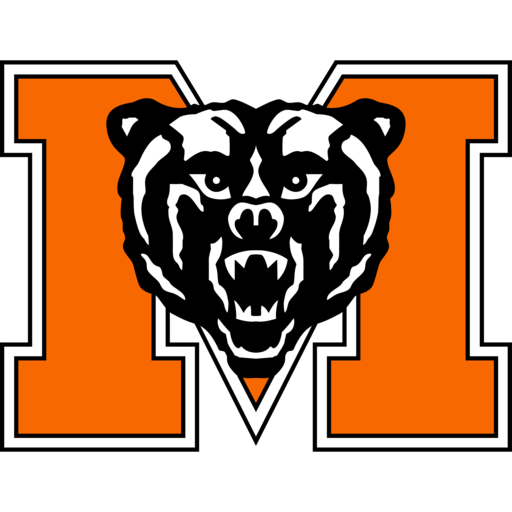 Questions - Discussion
Sharon Stellato, JD
AVP of Equity and Compliance/Director of Title IXTitle IX Coordinator
Stellato_sl@mercer.edu
Titleix.mercer.edu

Macon:							Atlanta:
Newton Chapel 1st floor					AACC 563
478-301-2788						678-547-6598